Darllen Llyfrau Cymraeg yn y TŷReading Welsh Books at Home
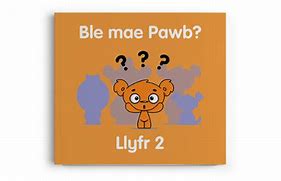 gwasg – book press
teitl  - title
Clawr y Llyfr Book Cover
llun - picture
awdur - author
darlunydd - illustrator
Y Lluniau The Pictures
Beth wyt ti'n gweld yn y llun? What can you see in the picture?

Tybed, beth sy'n digwydd. I wonder what's happening.

Pwy ydyn nhw? Who are they?

Ble maen nhw? Where are they?

Beth maen nhw'n gwneud? What are they doing?

Sut mae … yn teimlo? I wonder how … is feeling.

Beth sy'n mynd i ddigwydd nesaf? What will happen next?
Y Geiriau The Words
Ble mae’r llythyren…? Where’s the letter…?

Ble mae’r gair…? Where is the word…?

Pa air sy’n dechrau’r frawddeg? What word starts the sentence?

Beth yw ystyr y gair…? What’s the meaning of the word…?

Beth sy’n digwydd? – What’s happening?

Sut mae… yn teimlo? How does … feel?

Beth fydd yn digwydd nesaf? What will happen next?
Trafod y Llyfr  Discussing the Book
Wyt ti’n cofio…? Do you remember…?

Beth ddigwyddodd? What happened?

Pwy oedd dy hoff gymeriad? Who was your favourite character?

Beth oedd dy hoff ddarn? What was your favourite part?

Beth oeddet ti’n meddwl am y llyfr? What did you think of the book?

Sawl seren? How many stars?
GeirfaVocabulary